Коррекция произношения свистящих звуков
Подготовила: учитель-дефектолог 
Пискарева А.В.
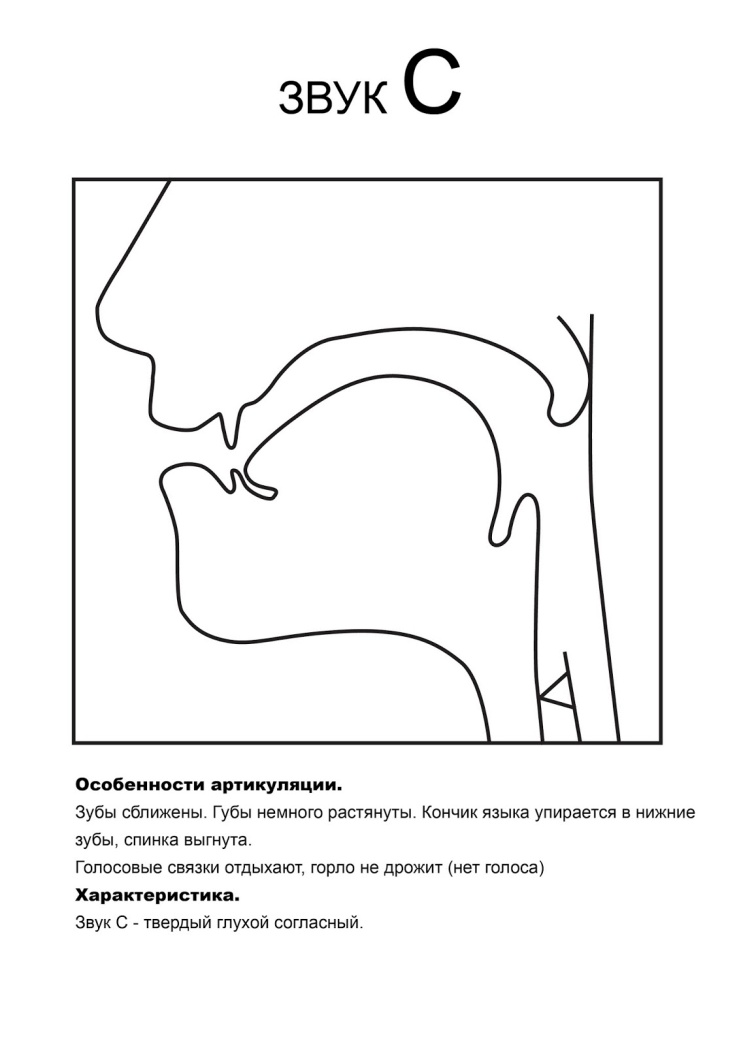 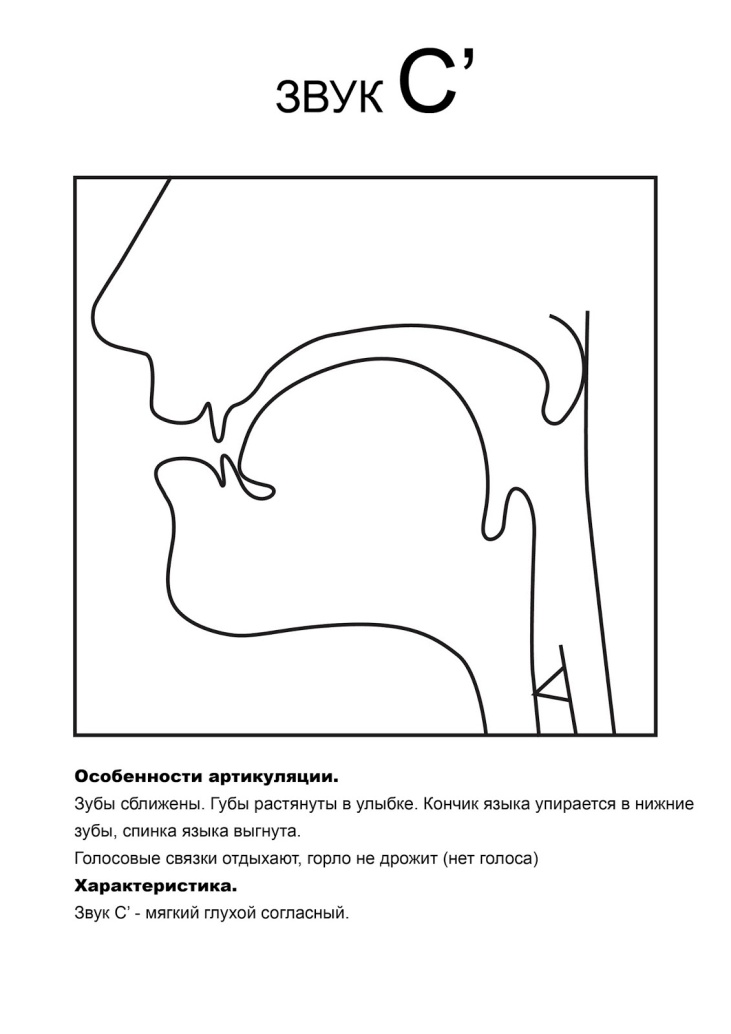 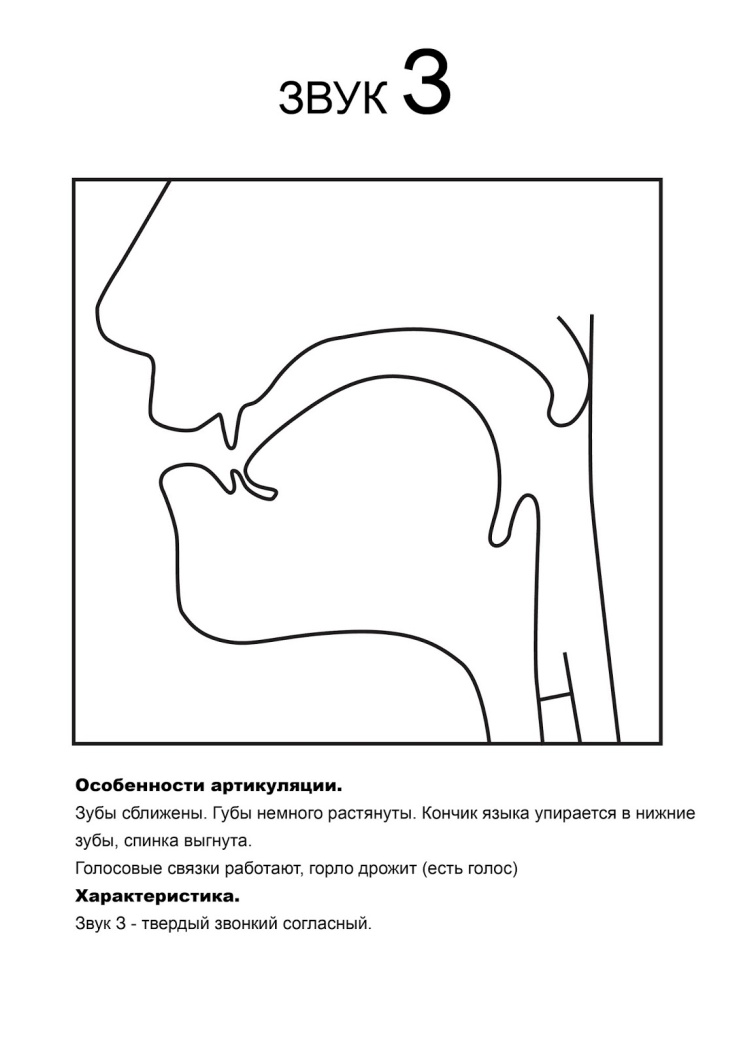 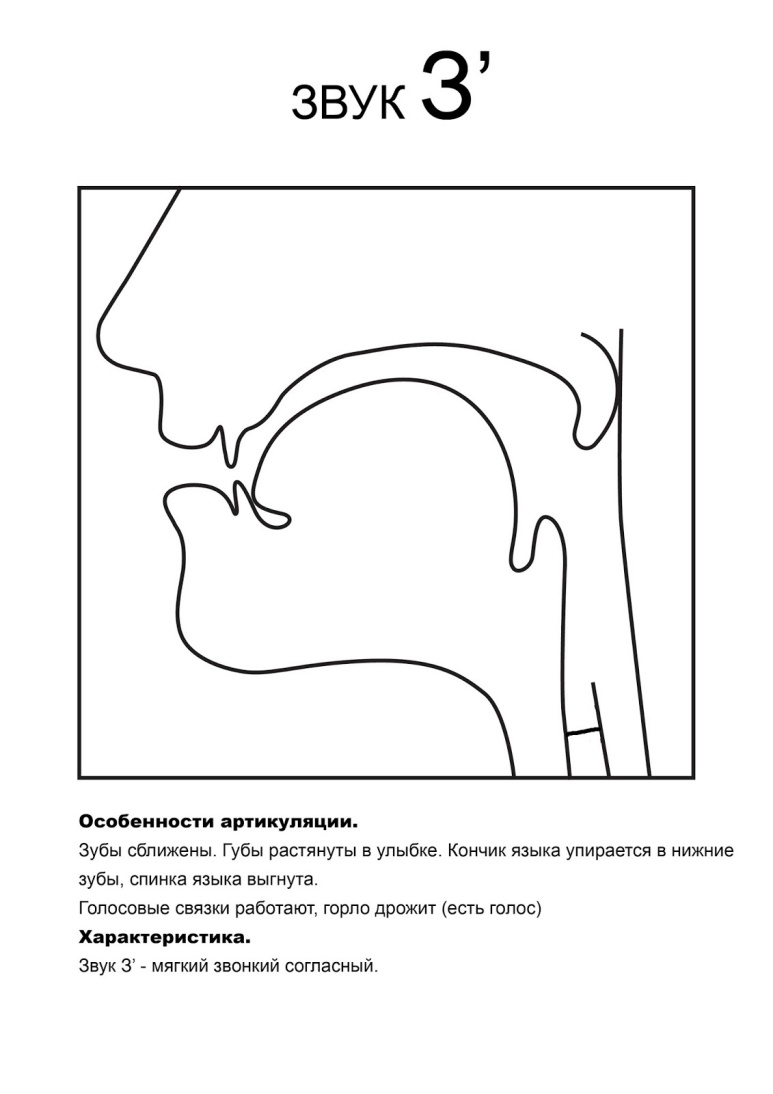 Артикуляция звуков 
в норме
Профили нарушенных свистящих звуков
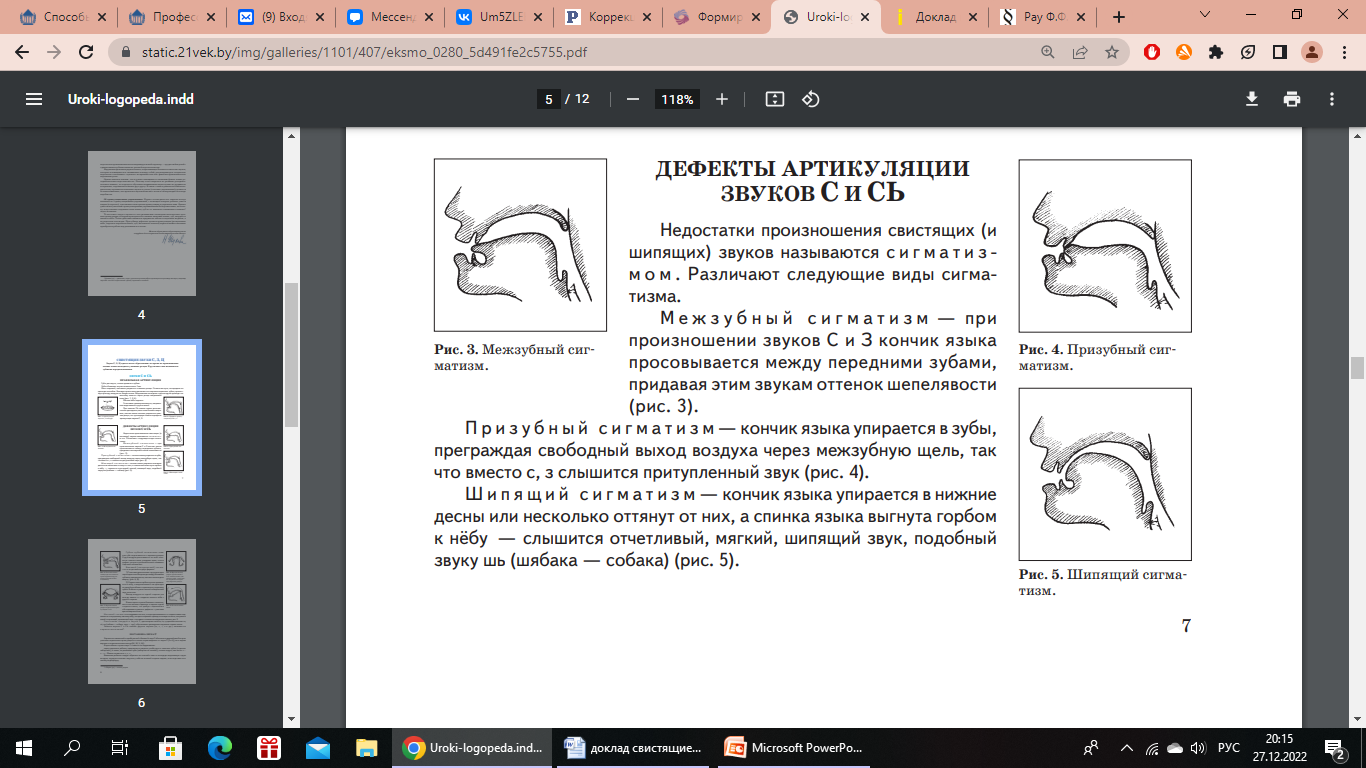 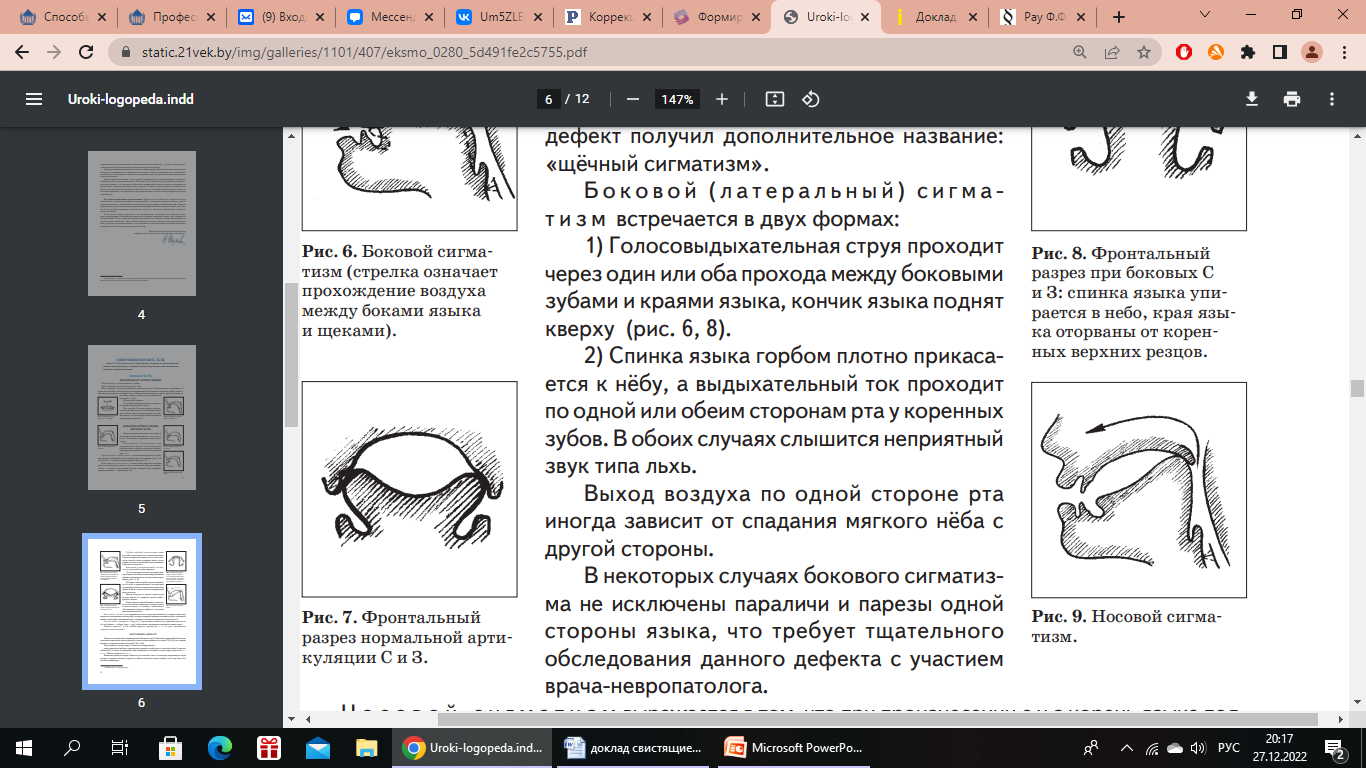 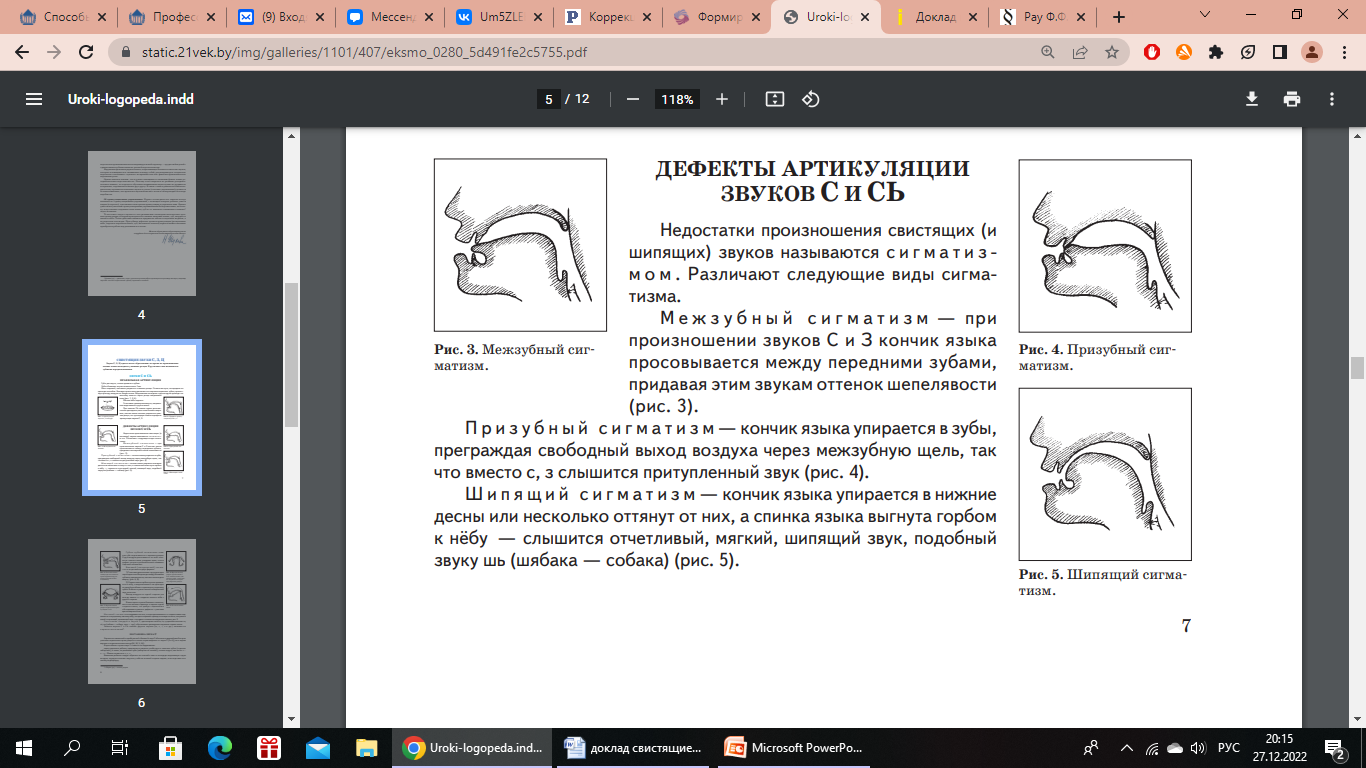 Основные нарушения в произношении свистящих звуков
Боковая артикуляция
Сонантность 
Озвончение 
Смягчение 
Далекая артикуляция
Призубность 
Выдох на месте звука
Отсутствие звука
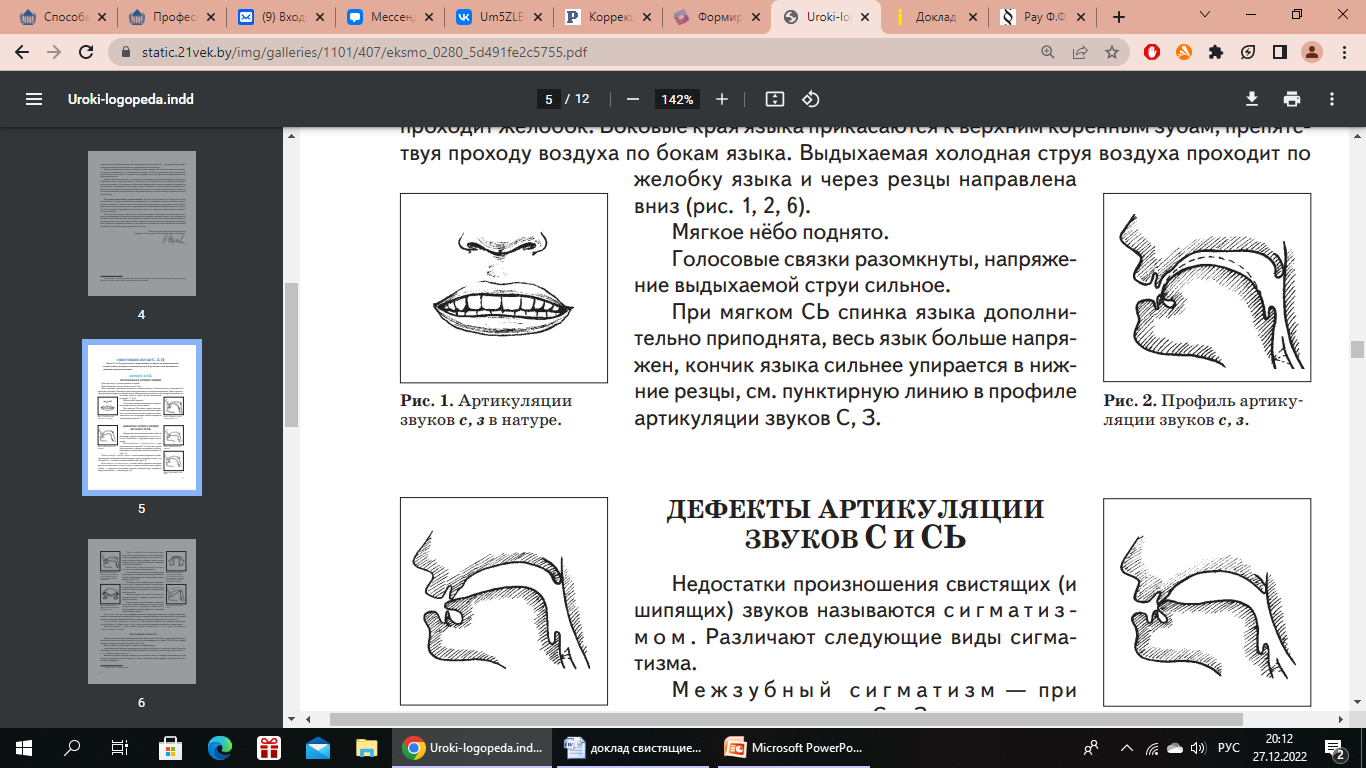 Трудность заключается в том, что правильная артикуляция звука [С] редко формируется на основе только слухозрительного или слухового подражания. Причина здесь в том, что звук [C] плохо воспринимается учащимися на слух и имеет трудную артикуляцию. В таком случае требуется специальная работа по постановке этого звука.
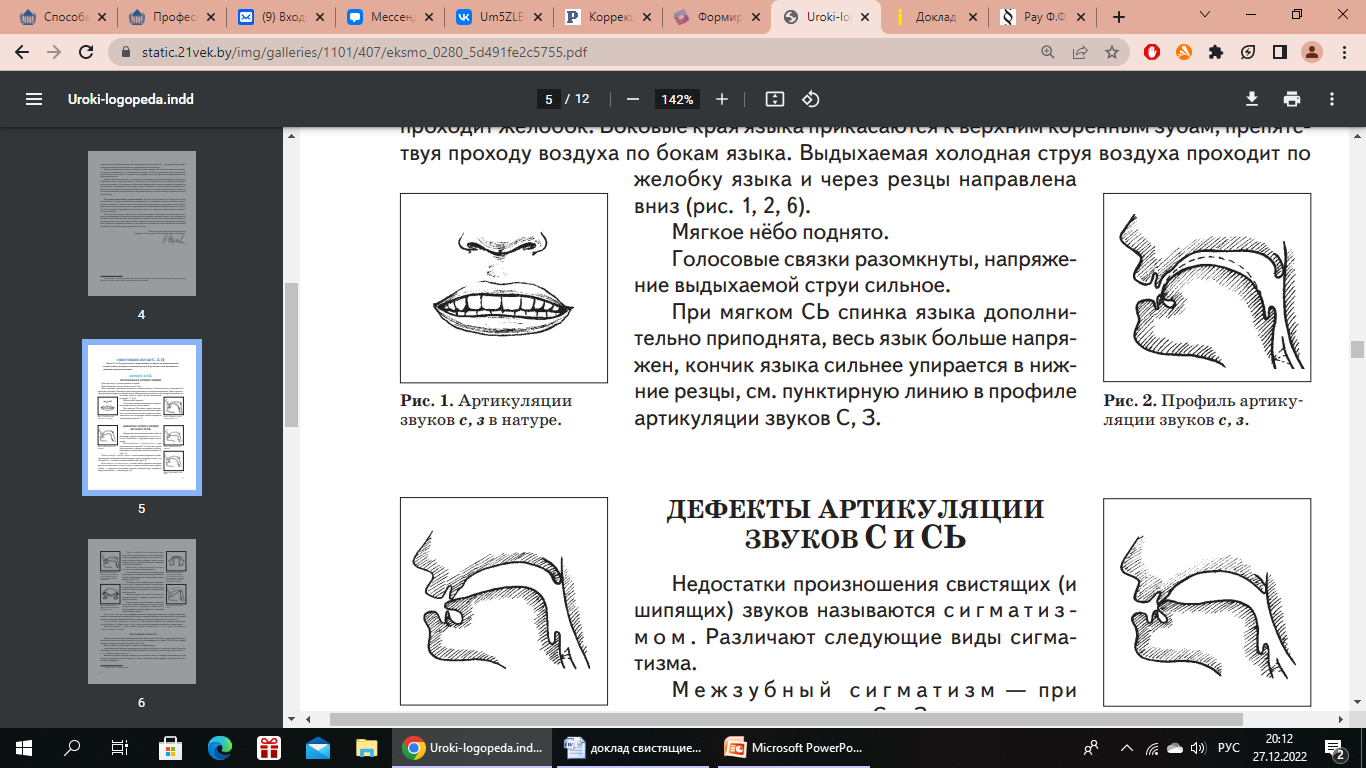 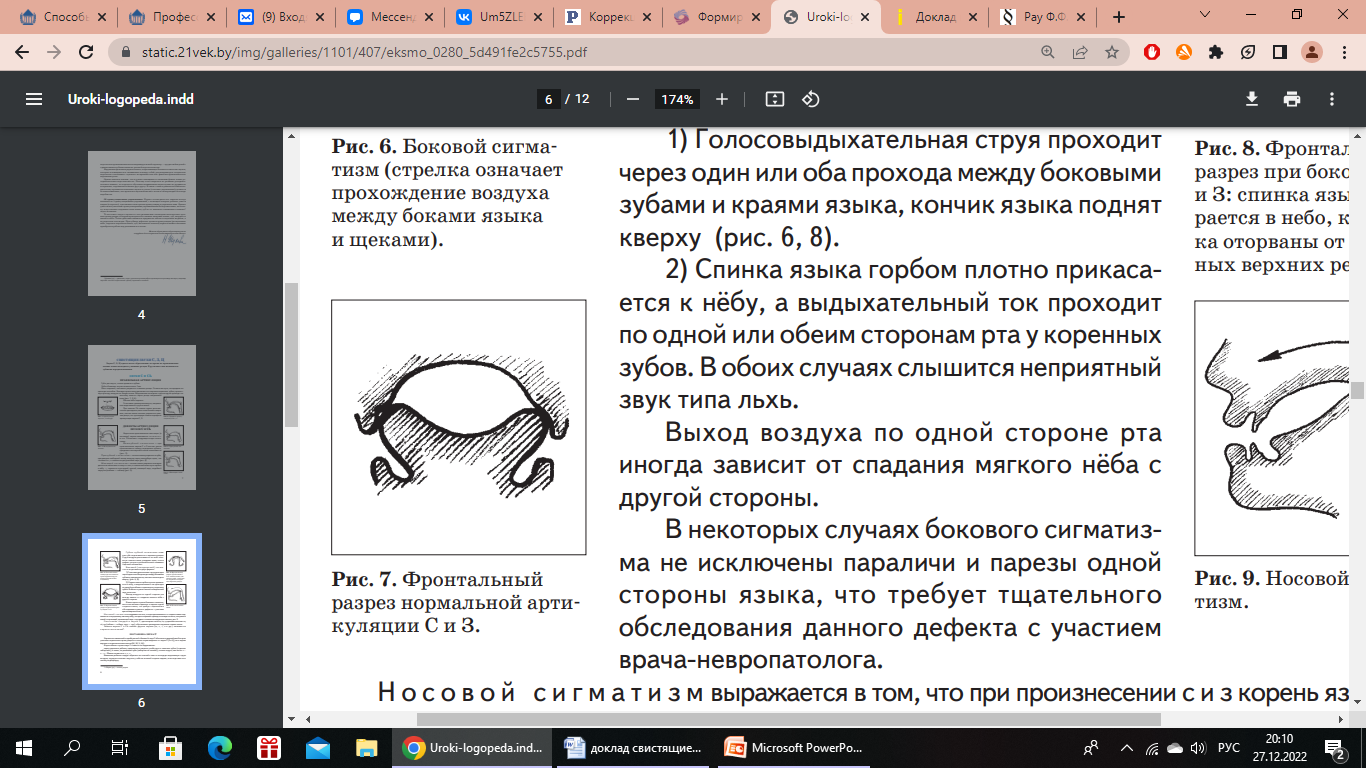 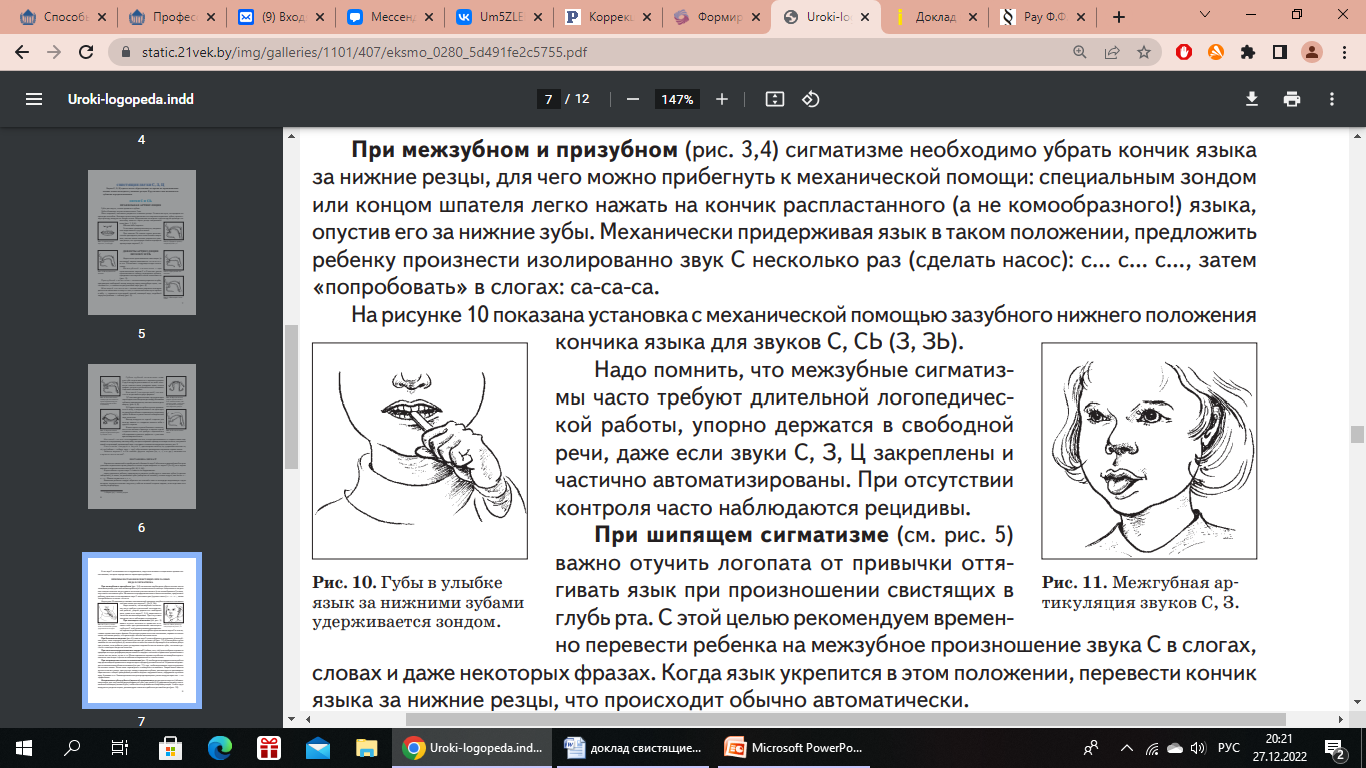 Способы постановки и коррекции звуков
По подражанию на основе слухового и слухозрительного восприятия
Механический способ 
Смешанный способ
Поэтапное формирование правильной артикуляции:
Межгубная артикуляция
Межзубная артикуляция
Нормальная (зазубная) артикуляция
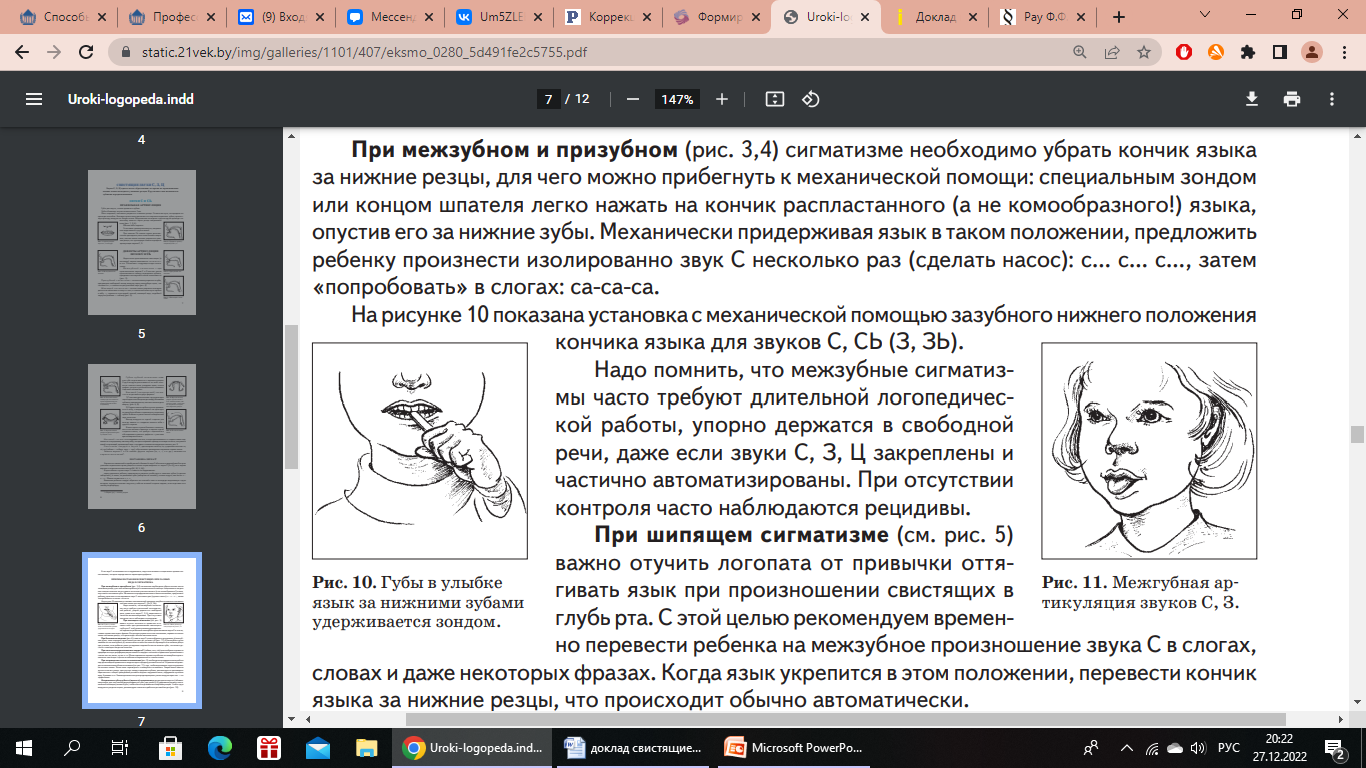 Слуховое и слухозрительное восприятие включает:
Восприятие на слух правильного образца звукопроизношения
 Образец правильной артикуляции (артикуляция учителя, профиль произношения, показать кистями рук и др.)
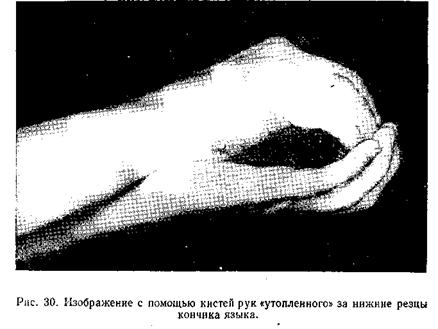 Тактильно-вибрационную чувствительность (отсутствие (присутствие) дрожания голосовых связок, холодная струя воздуха, направленная вниз)
Последовательность отработки звука
изолированное произнесение → слог → слово → фраза
дифференциация звука
Спасибо за внимание!
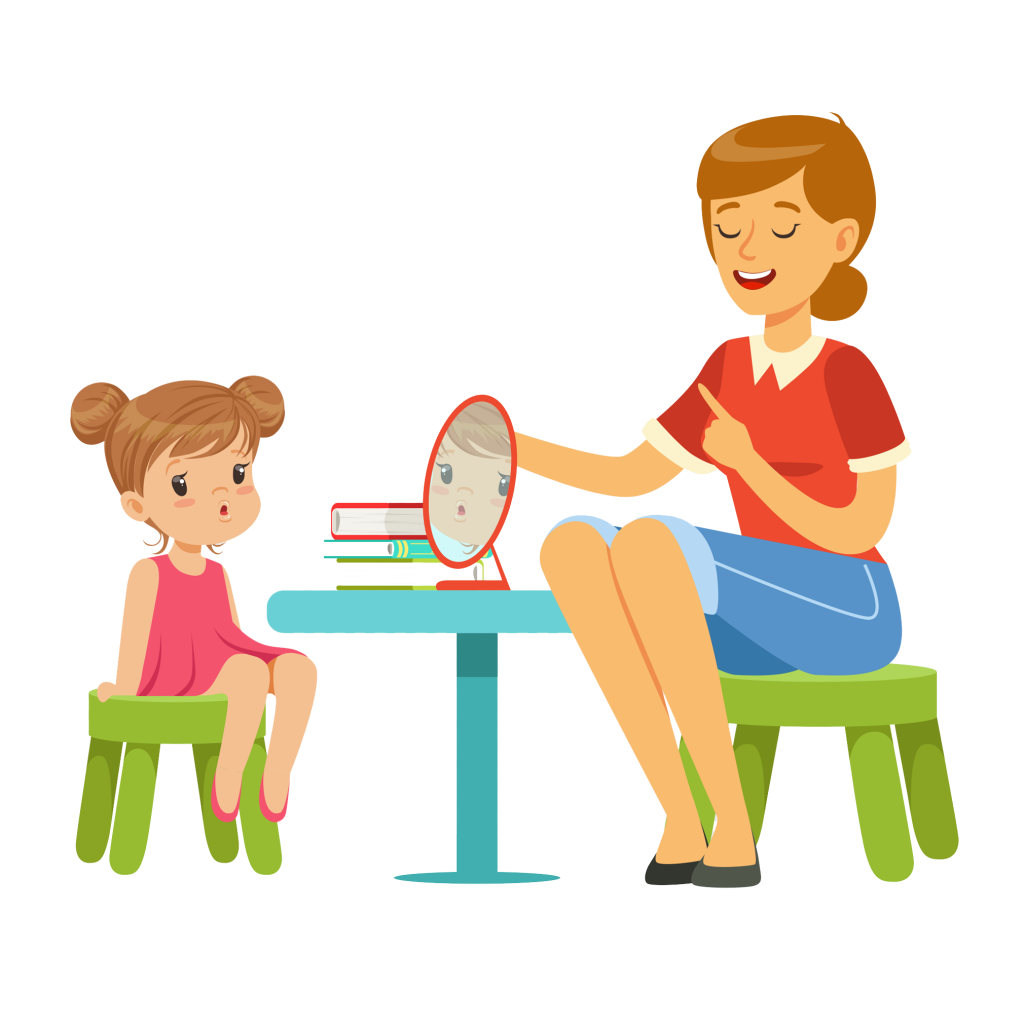